Christine Satterlee (Carson)3/15/2020
9th Grade
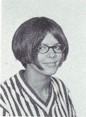 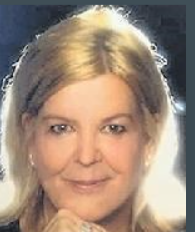 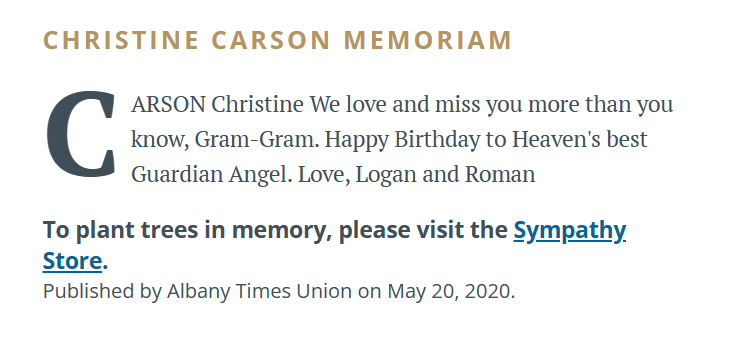